Příslovečné určení, druhy 2
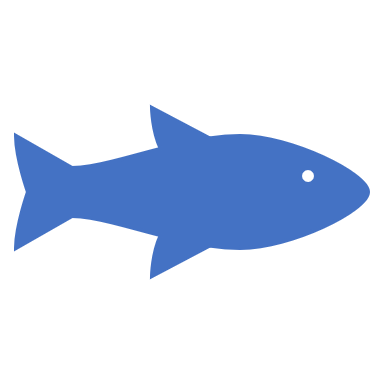 7. třída
Druhy příslovečných určení
Vypiš příslovečná určení do správného sloupce
unaveně
rychle
do cíle
líně
domů
denně
údolím
ve sklepě
dopoledne
na louce
osaměle
u lesa
falešně